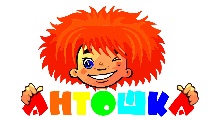 Муниципальное бюджетное дошкольное образовательное учреждение 
«Детский сад комбинированной направленности  №7 «Антошка»
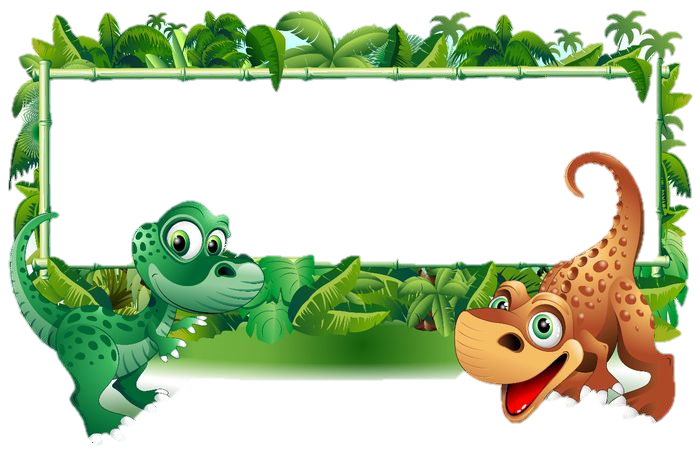 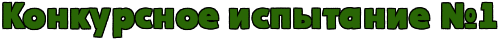 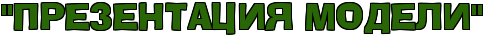 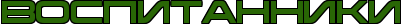 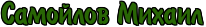 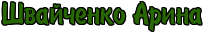 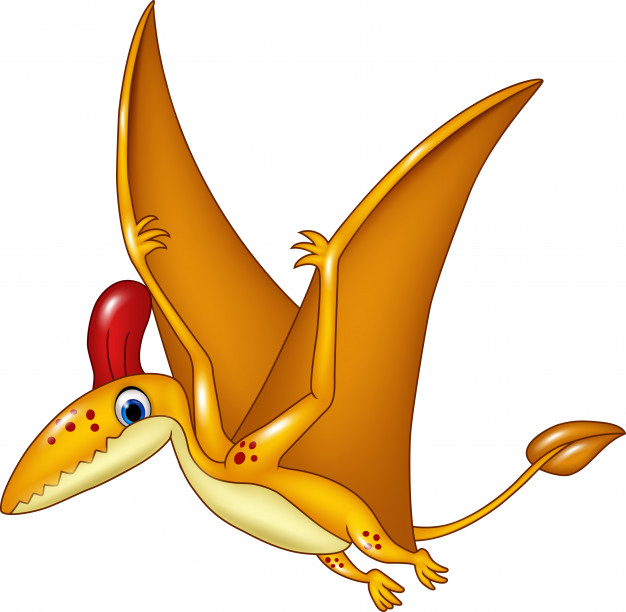 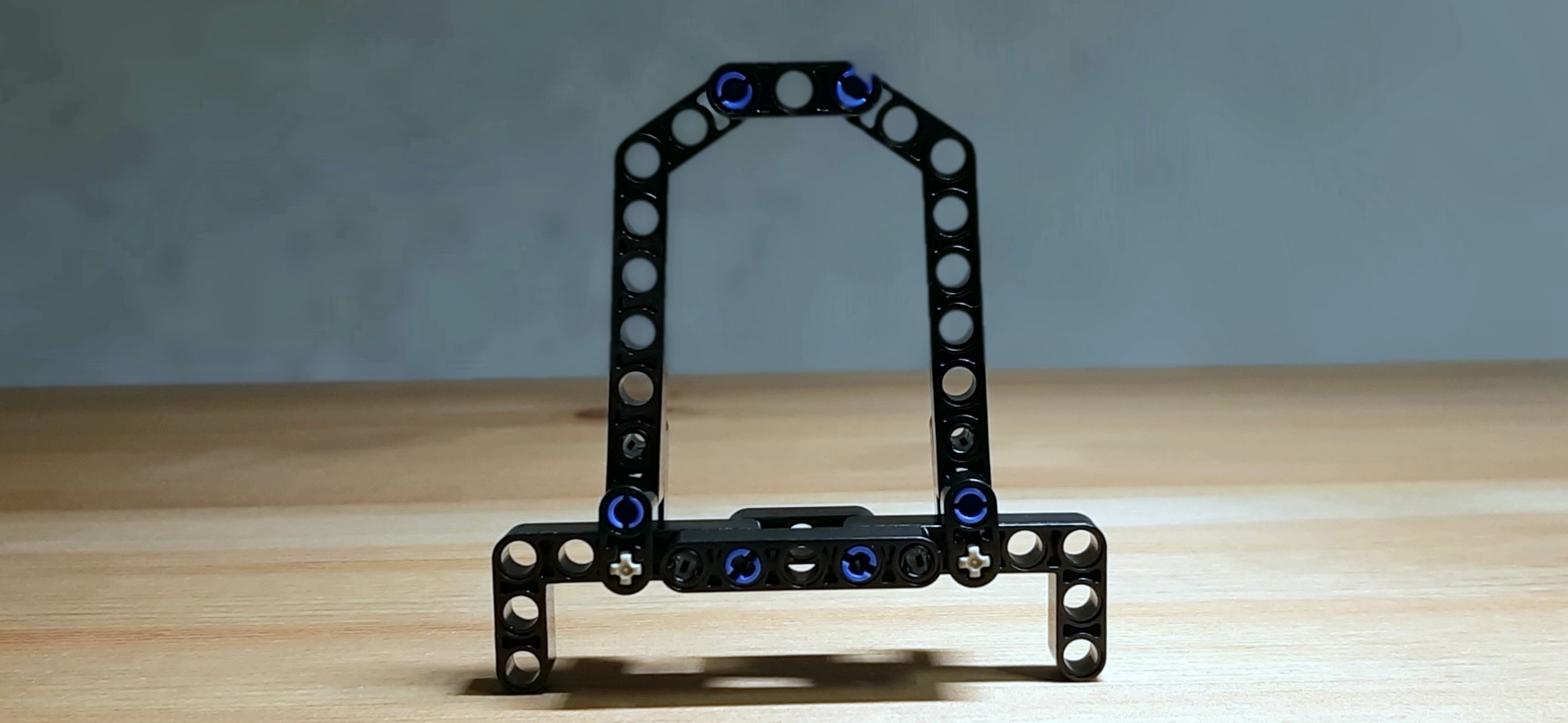 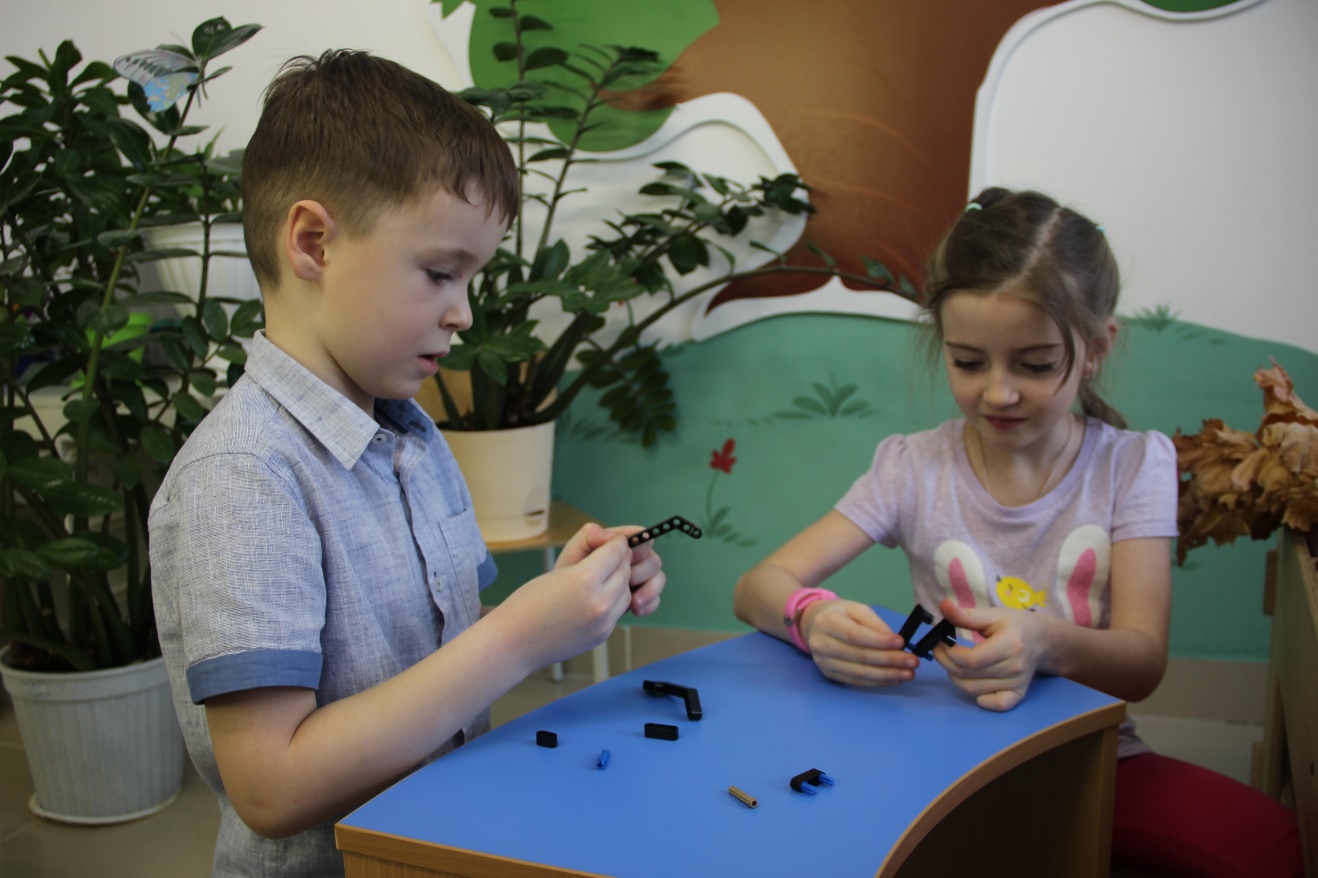 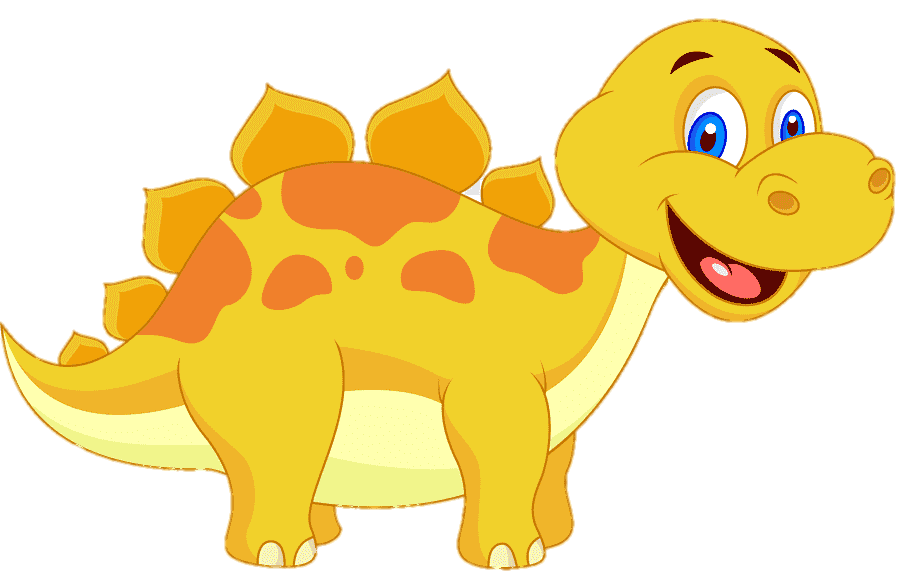 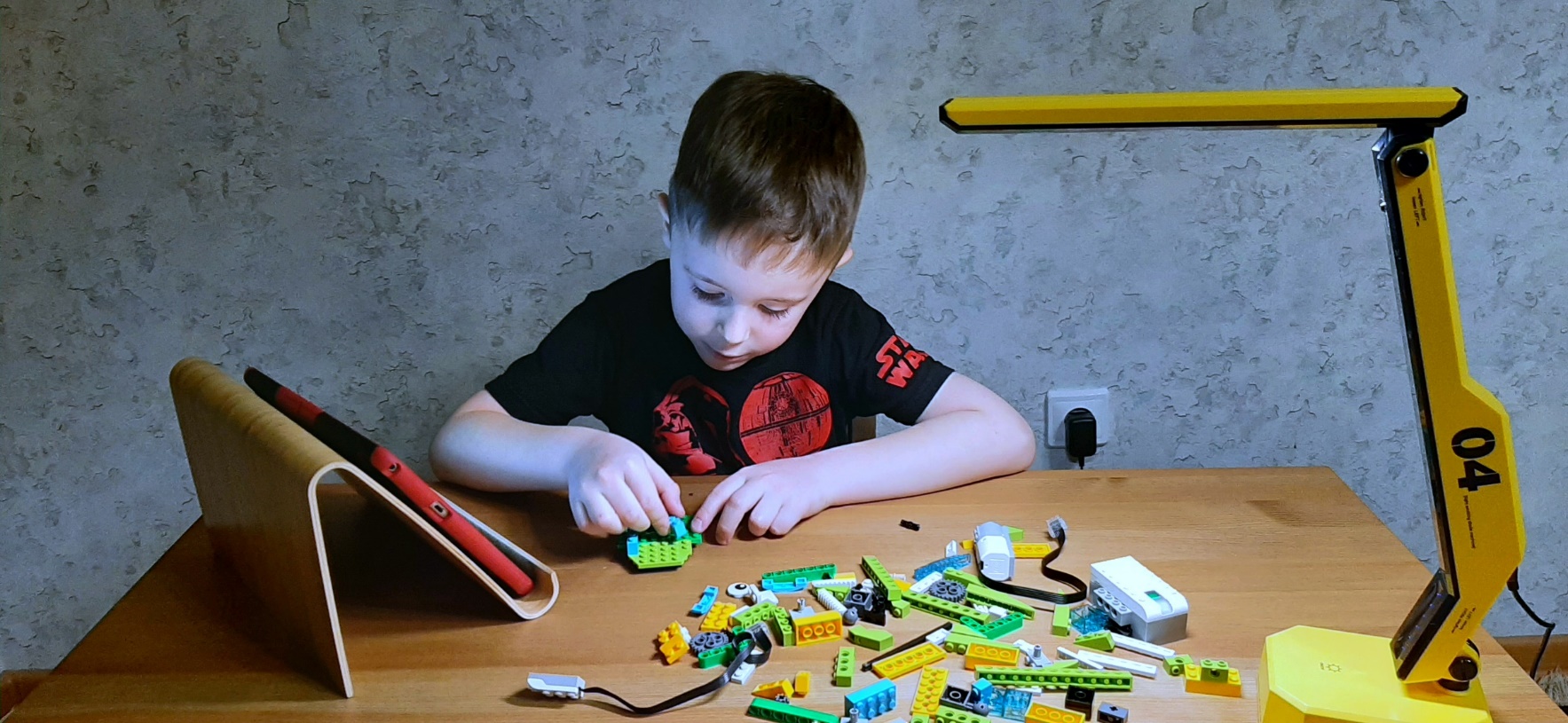 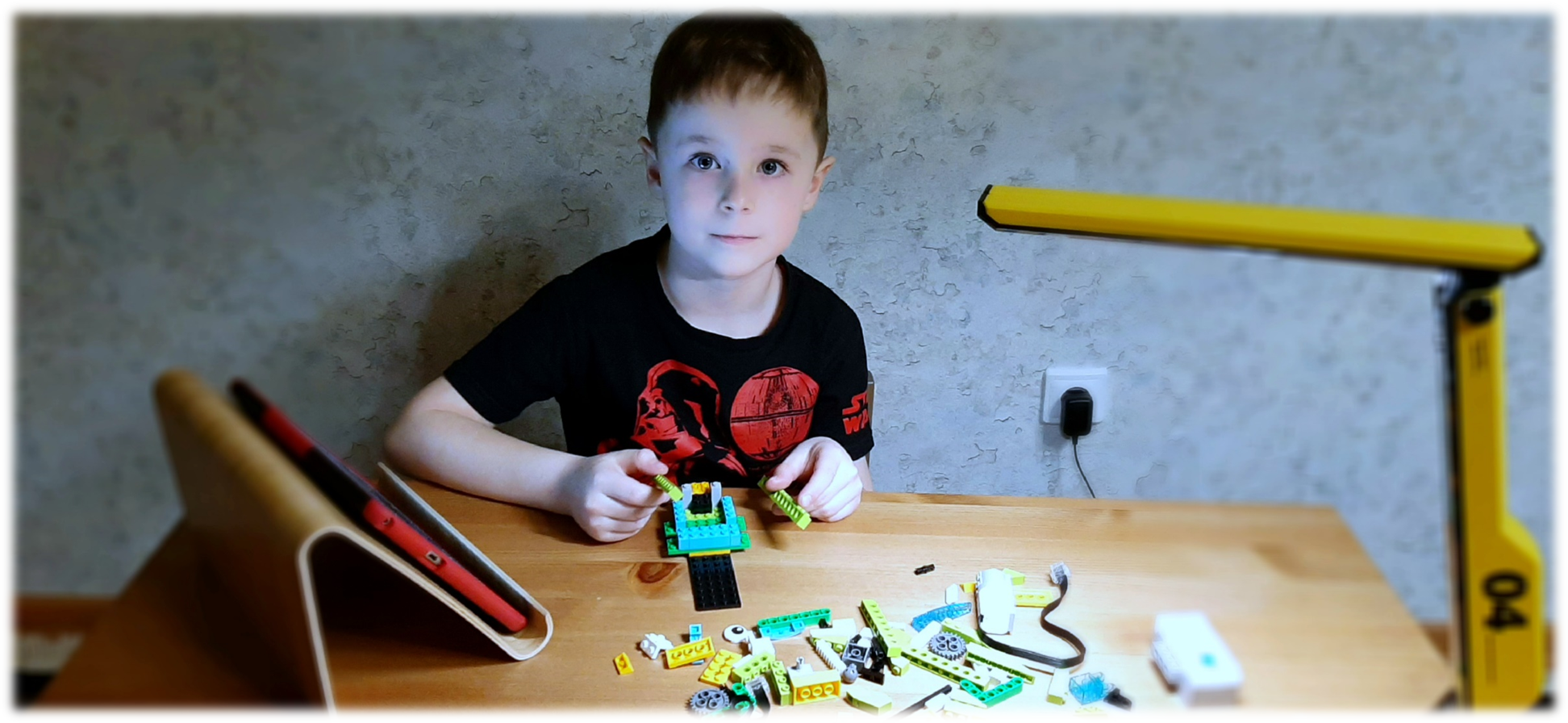 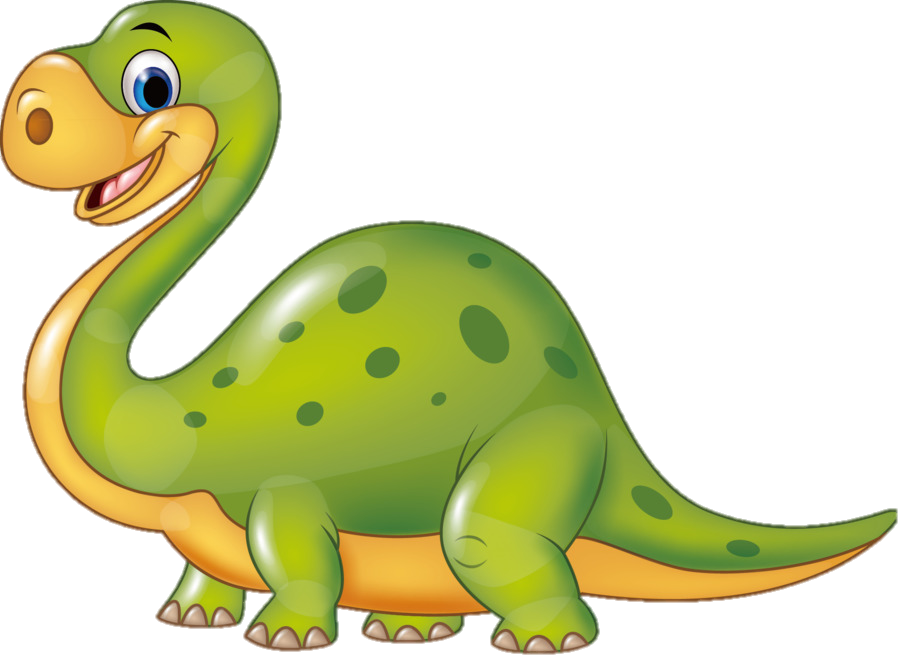 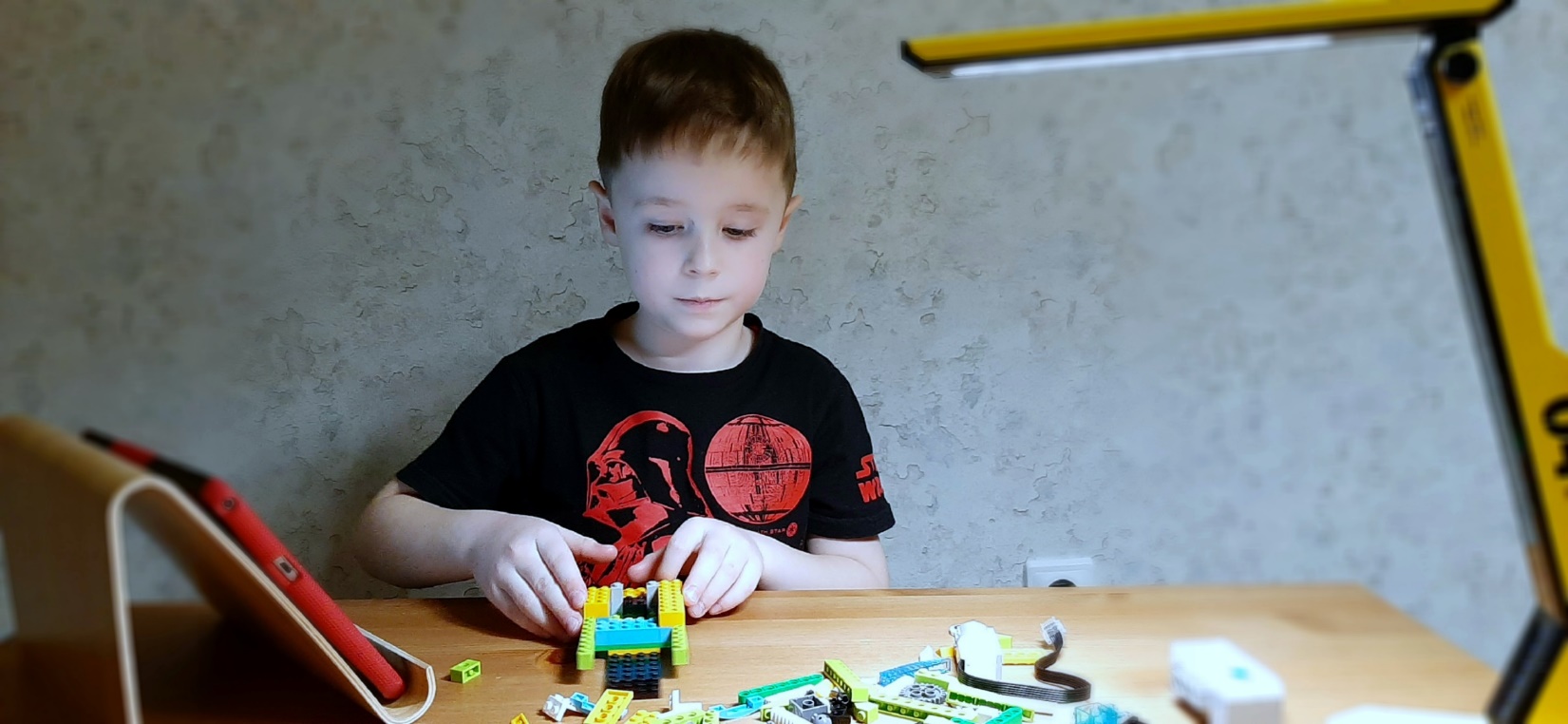 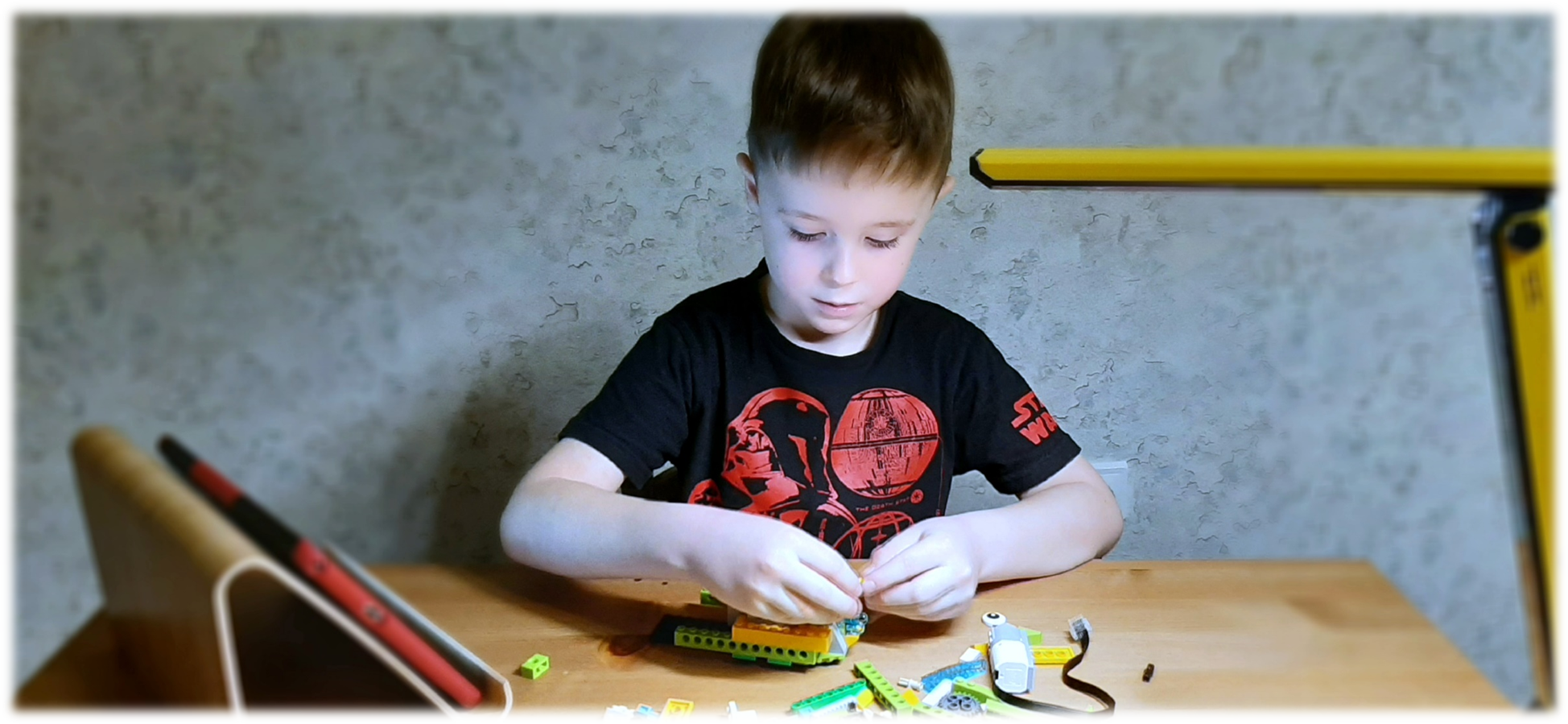 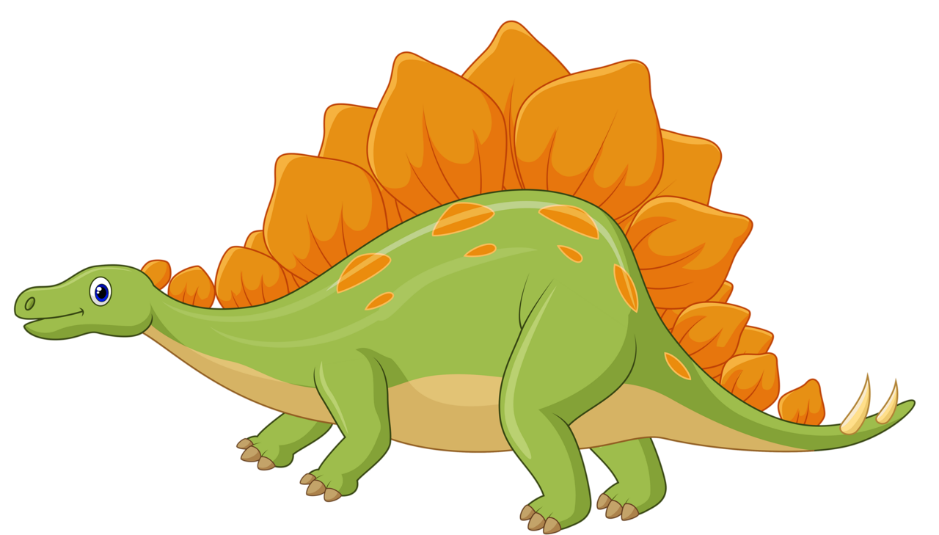 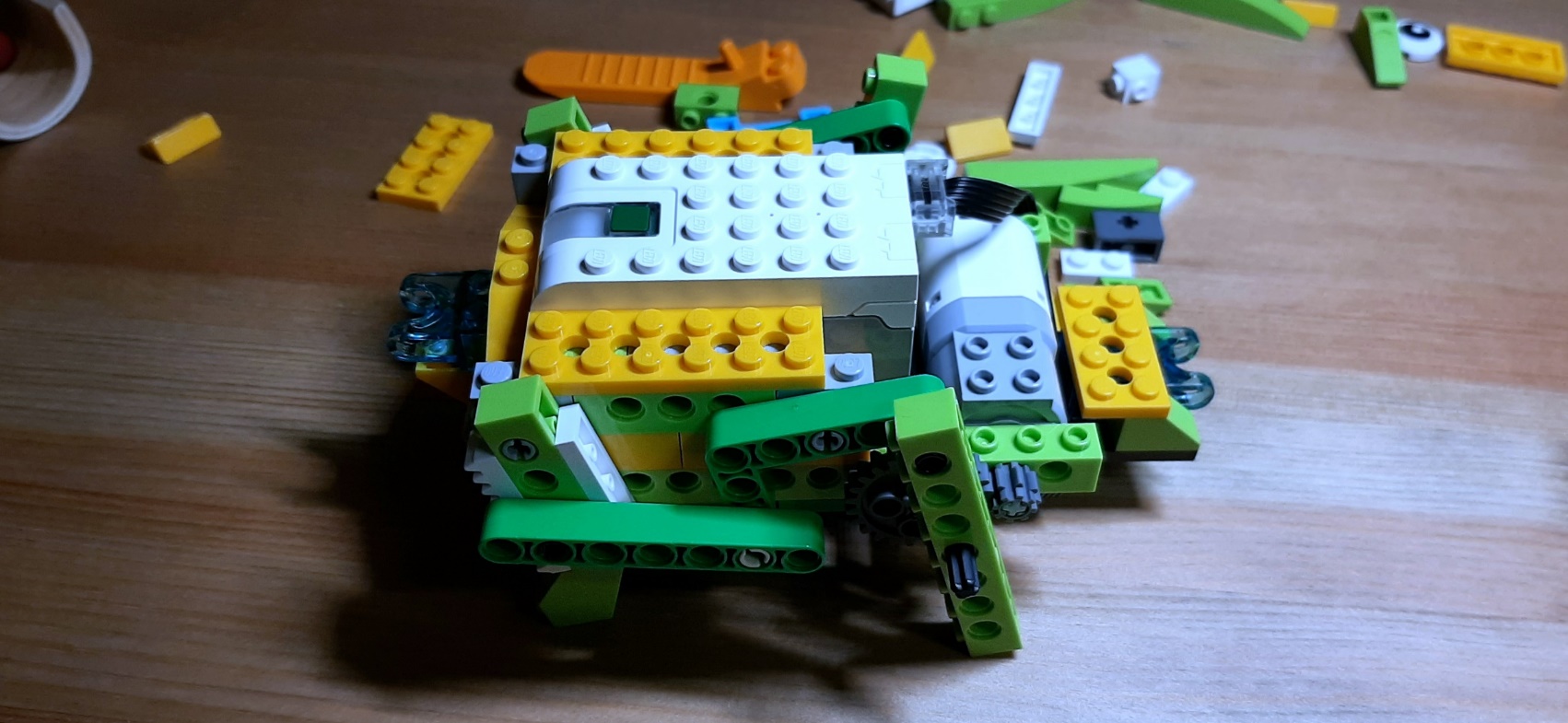 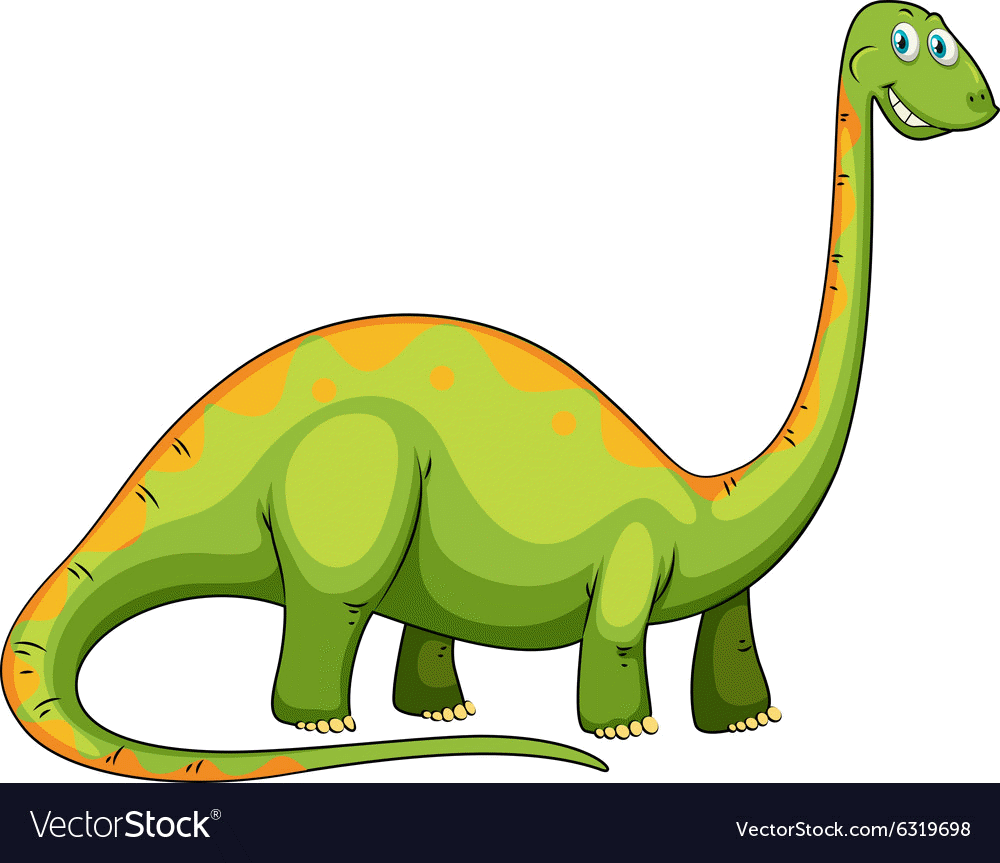 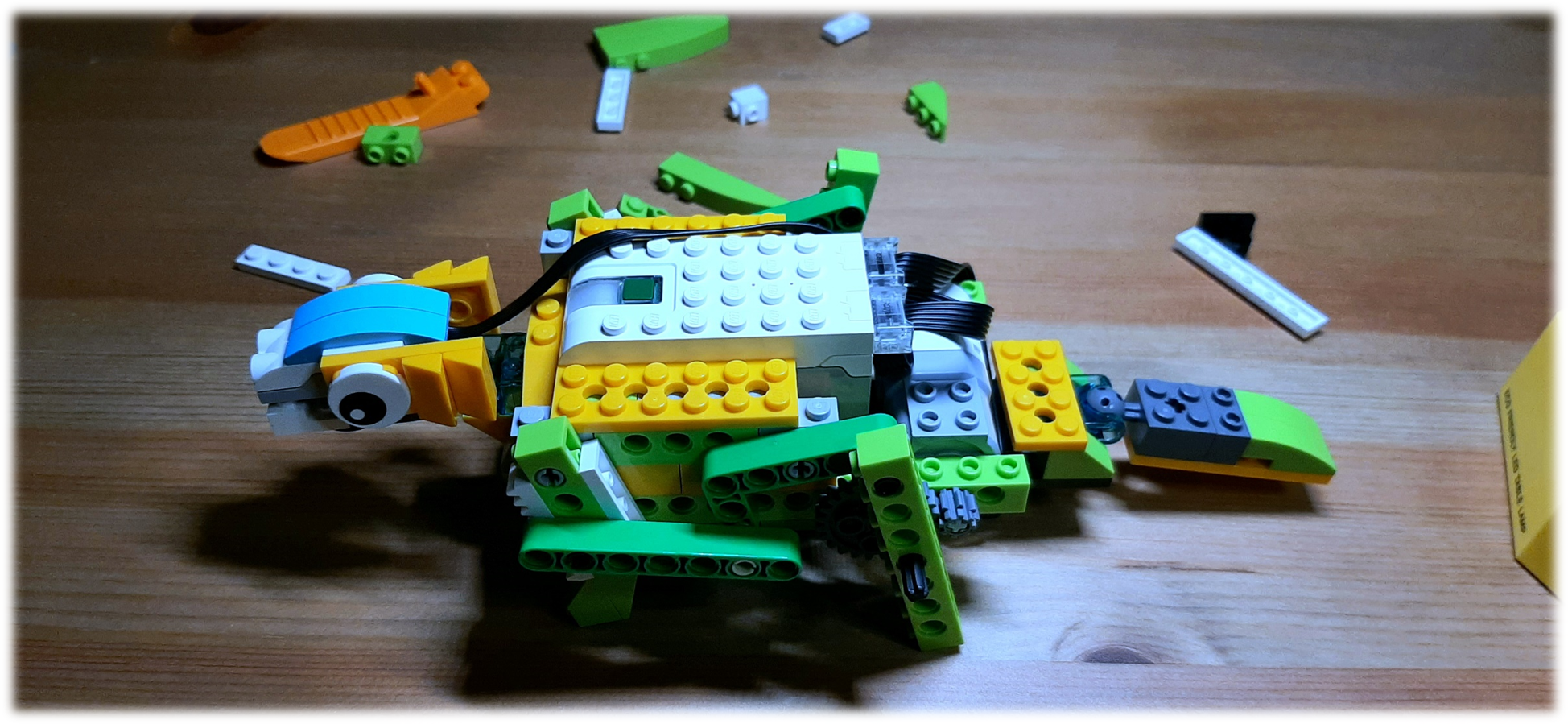 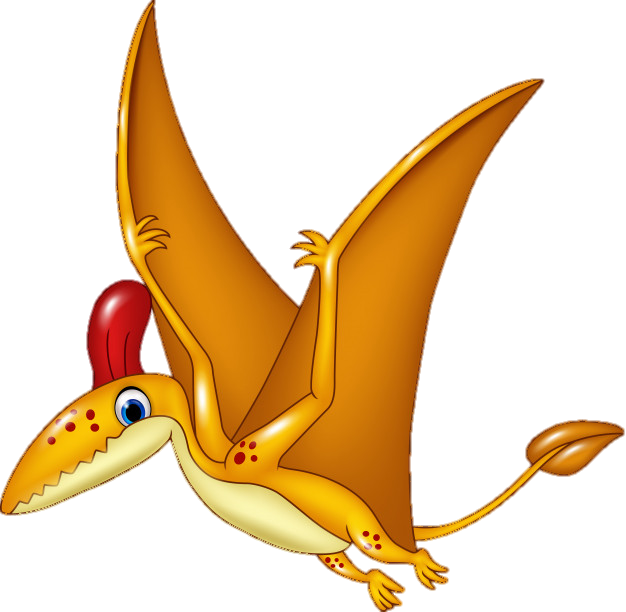 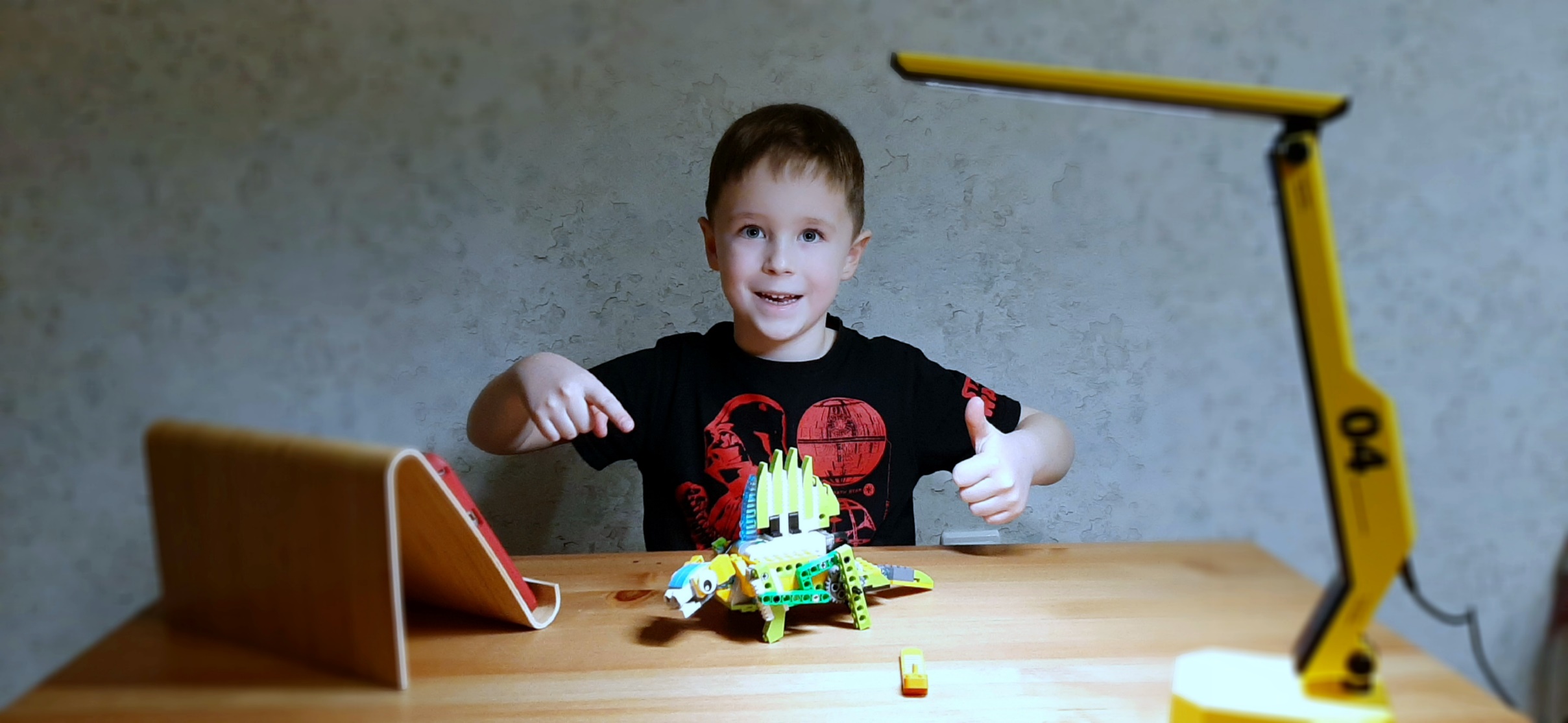 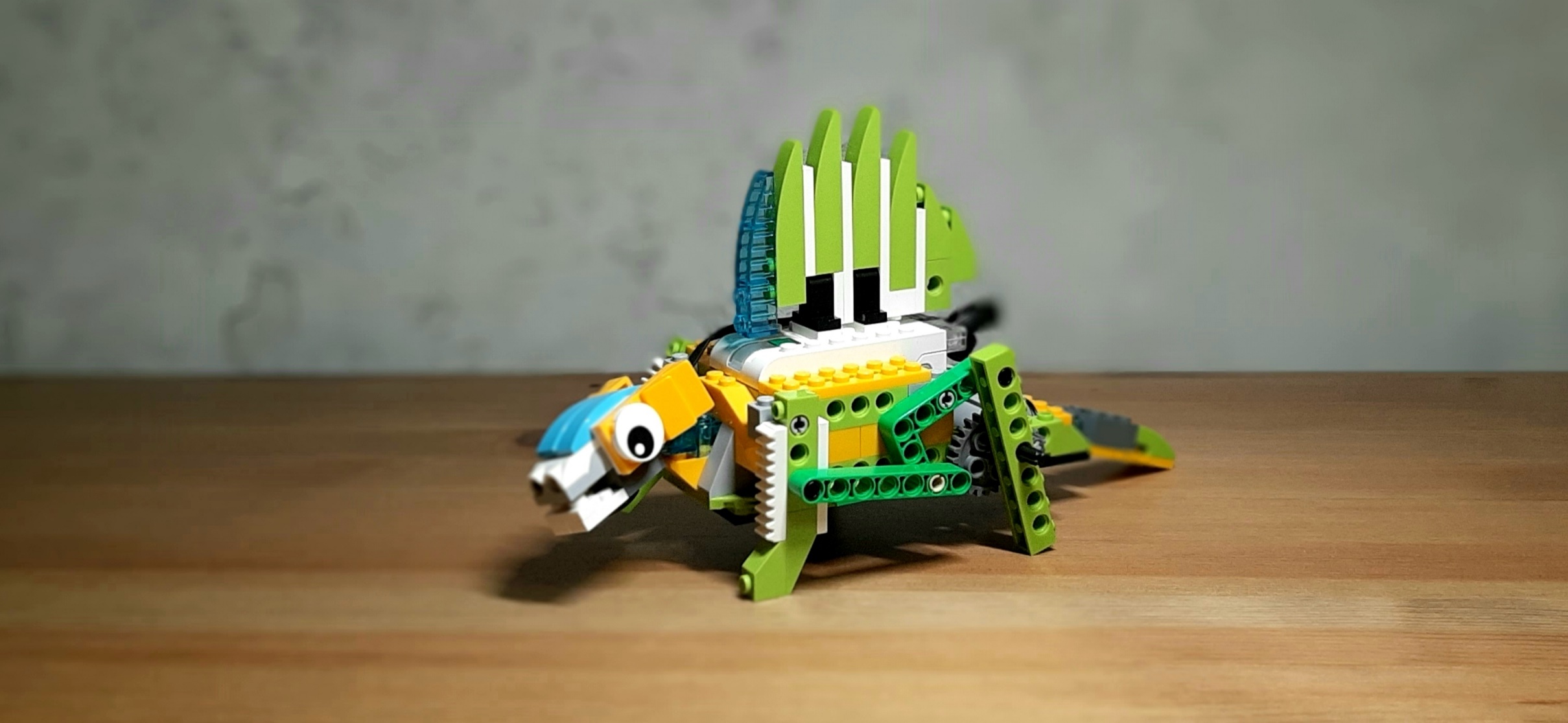 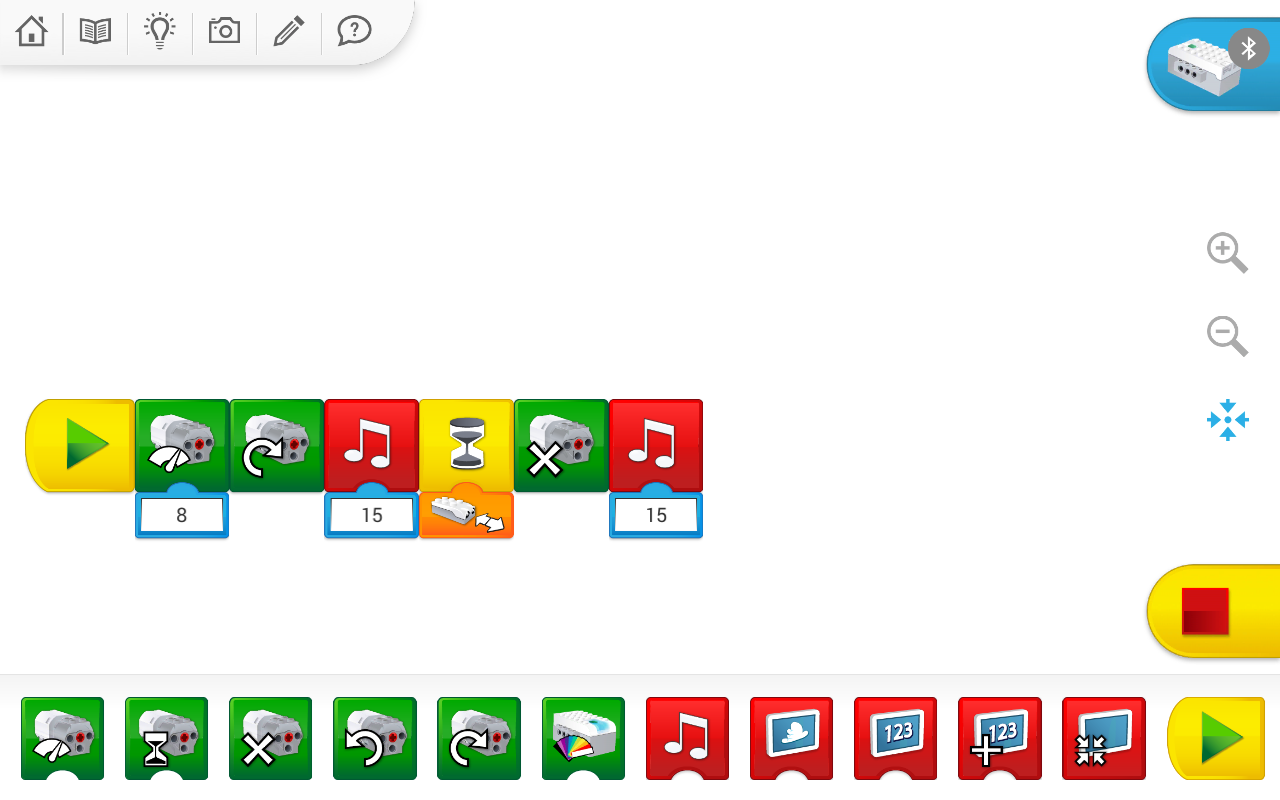